PHÒNG GIÁO DỤC VÀ ĐÀO TẠO QUẬN LONG BIÊN
TRƯỜNG MẦM NON HOA SỮA
SXED`q
Bé làm quen với
hình Vuông,hình Tròn
LỨA TUỔI: 3-4 tuổi
Giáo viên: Nguyễn Thị Tuyết
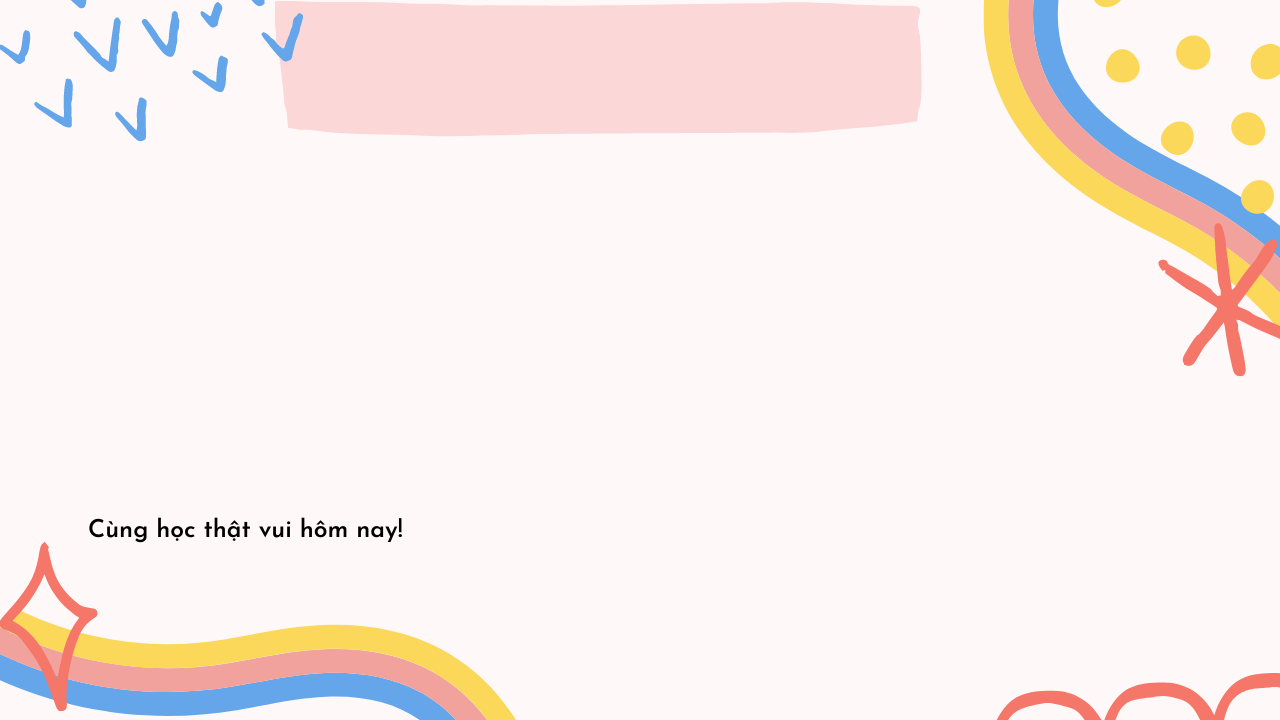 Hình gì xuất hiện?
Hình tròn
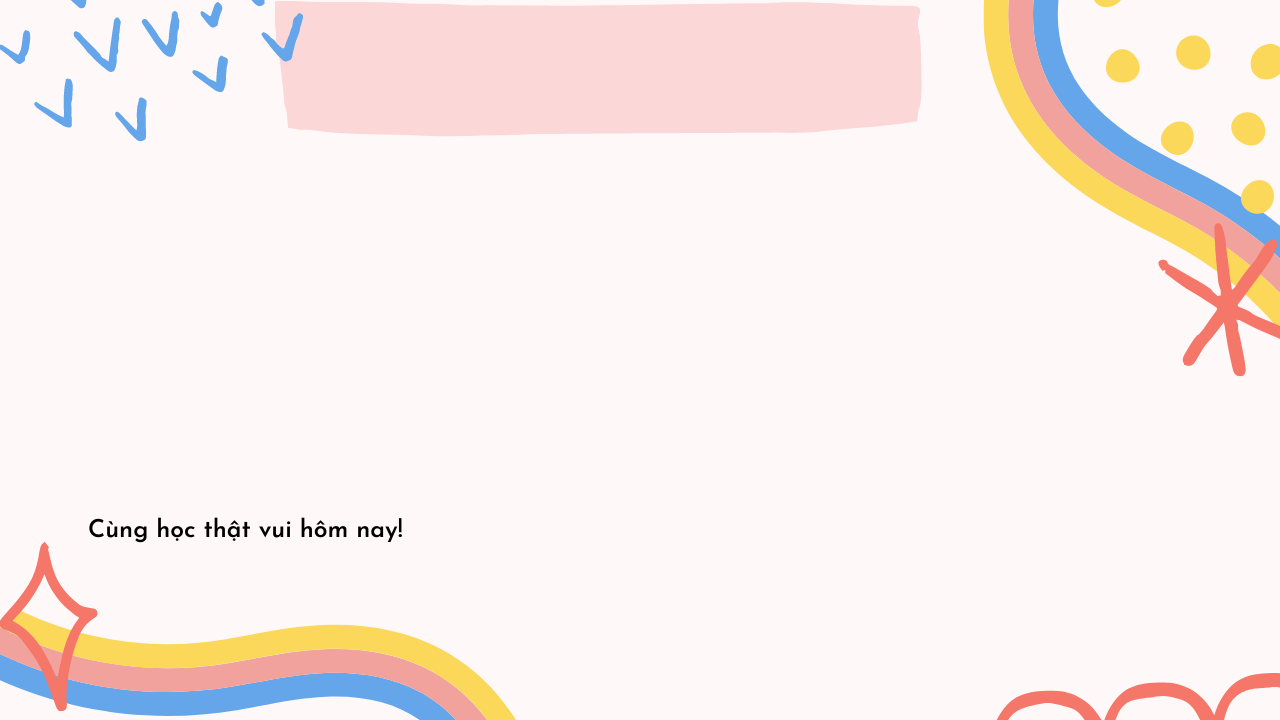 Hình gì xuất hiện
Hình 	vuông
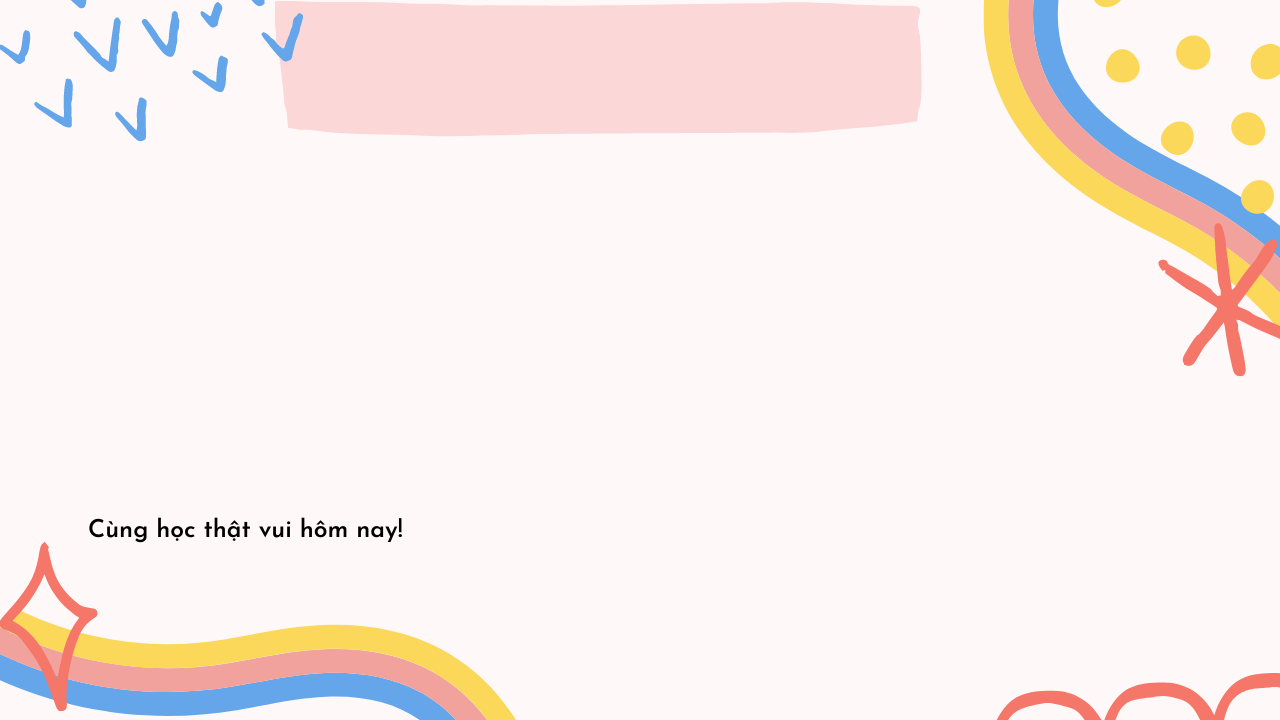 Hình gì biến mất?
Hình vuông
Hình tròn
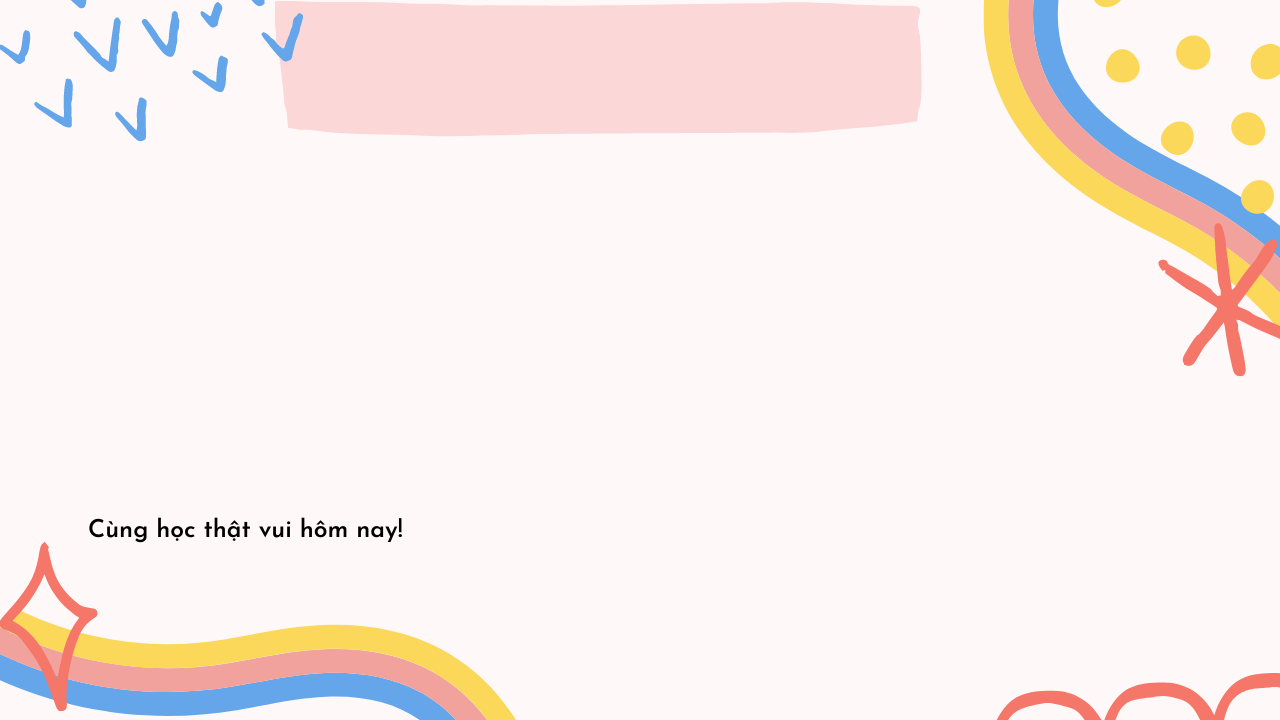 Hình gì biến mất?
Hình tròn
Hình vuông
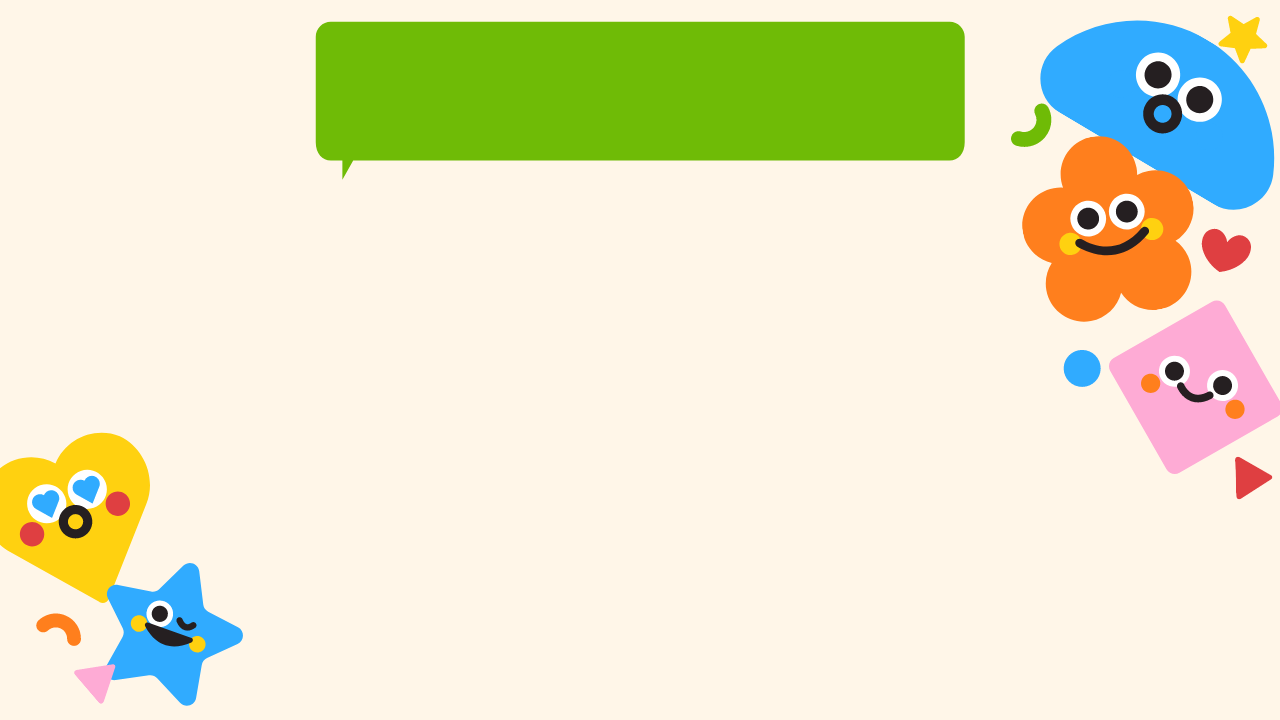 Hình vuông có mấy cạnh?
A. 2 cạnh
B. 3 cạnh
C. 4 cạnh
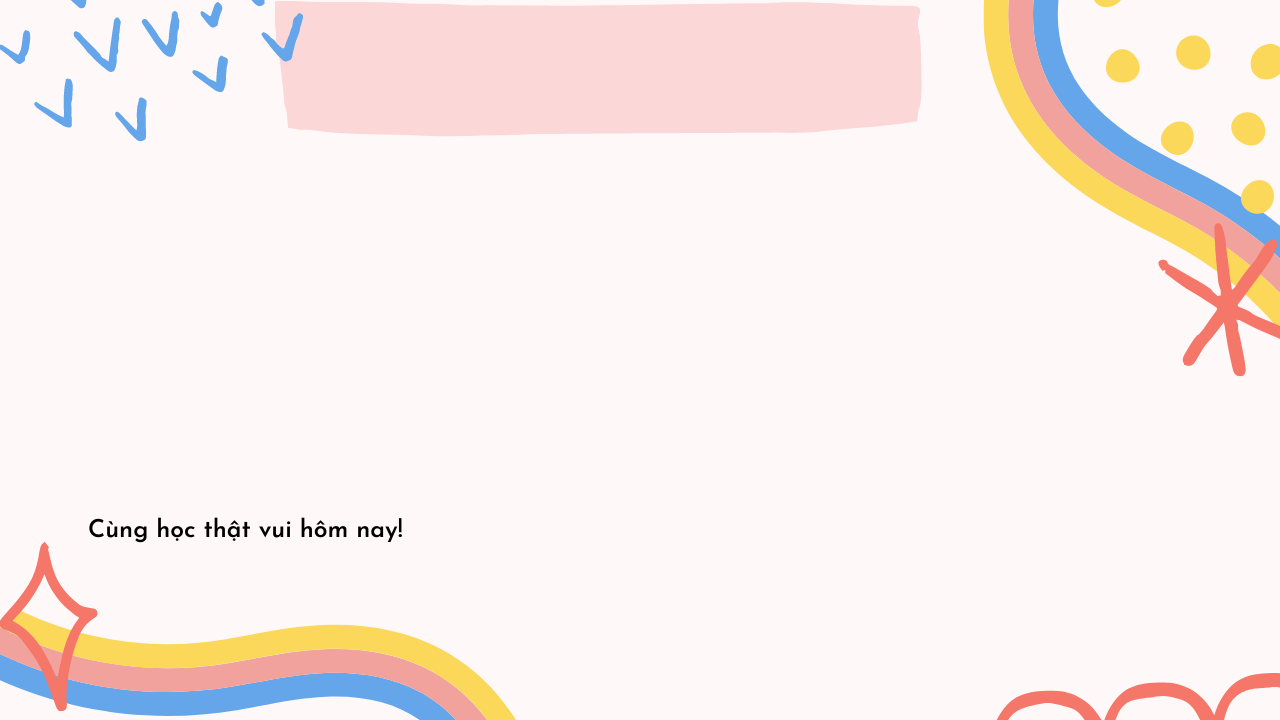 Hình tròn có lăn được không?
Có
Không
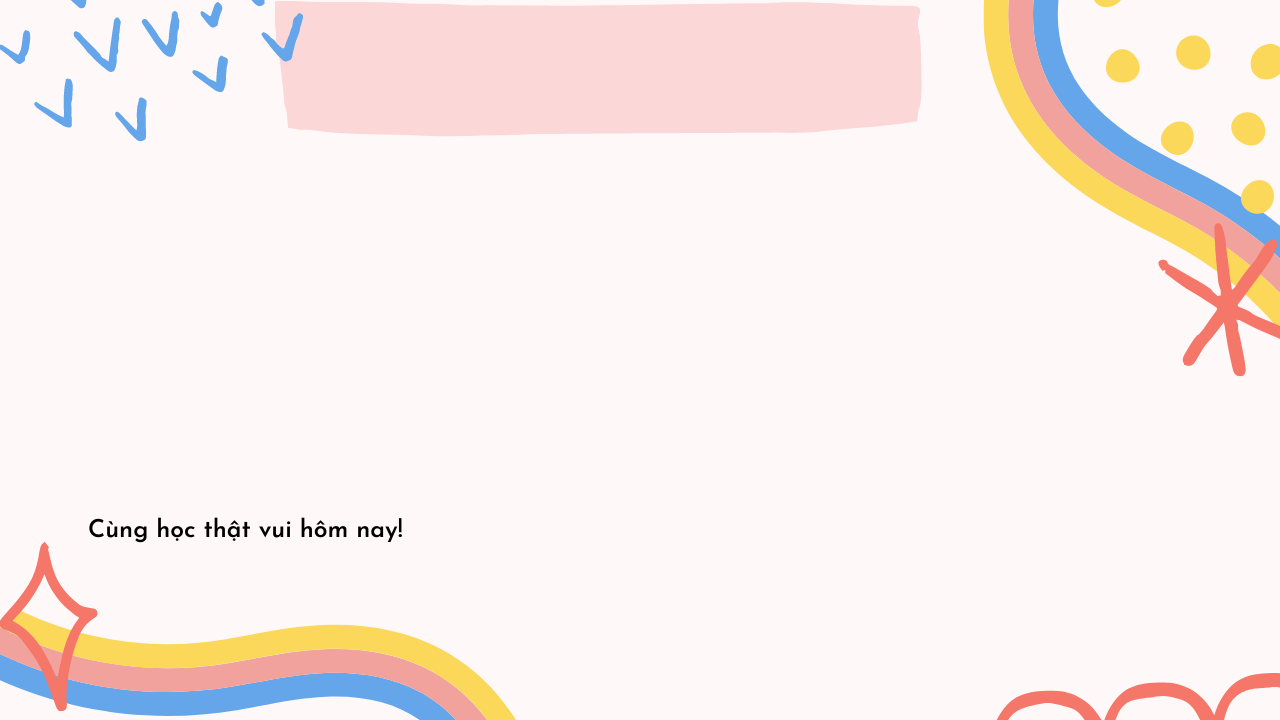 Hình tròn có lăn được không?
Có
Không
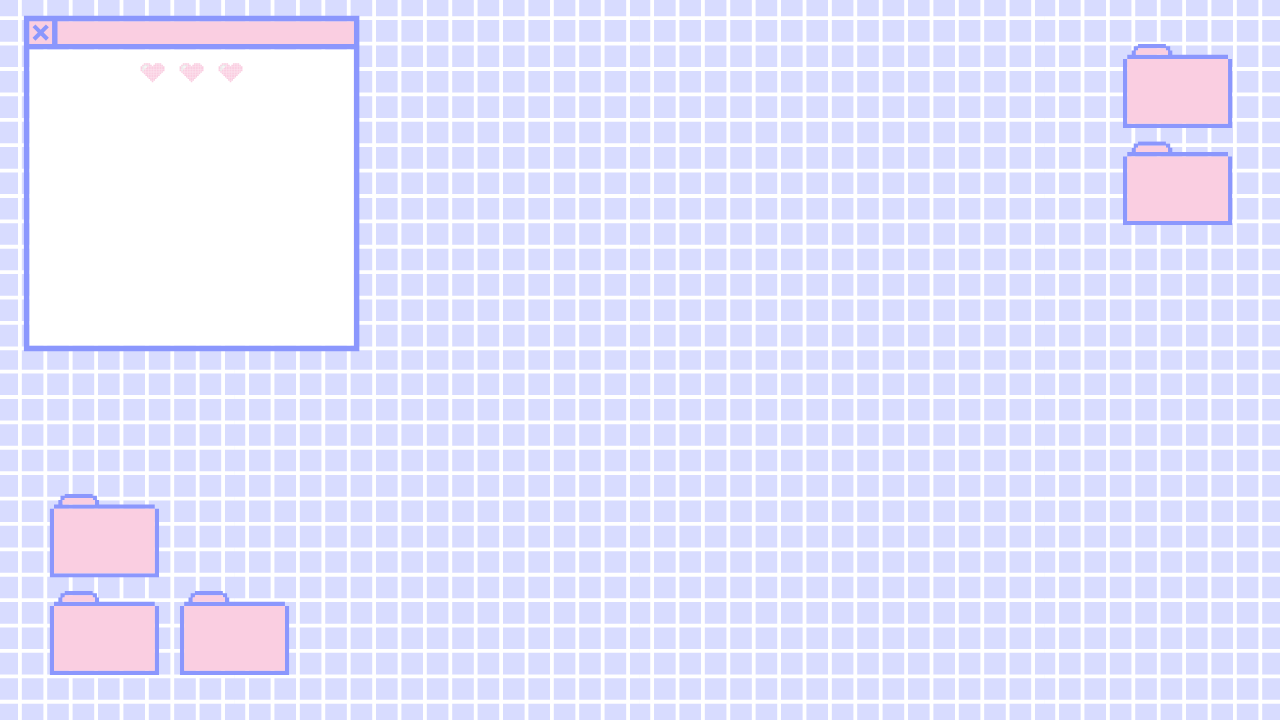 Đồ vật nào có dạng hình vuông?
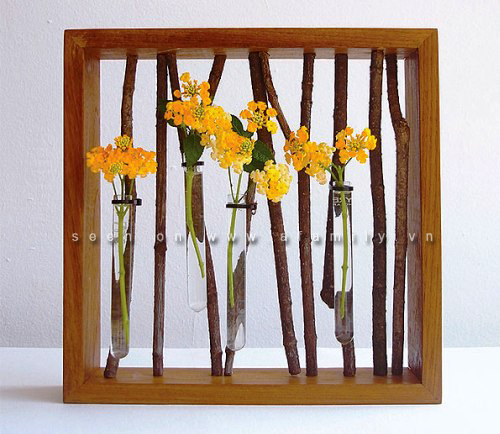 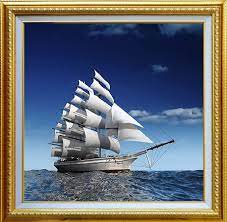 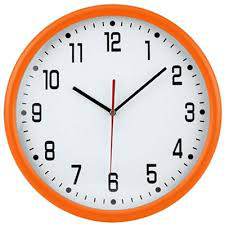 Khung cửa sổ
Đồng Hồ
Khung tranh
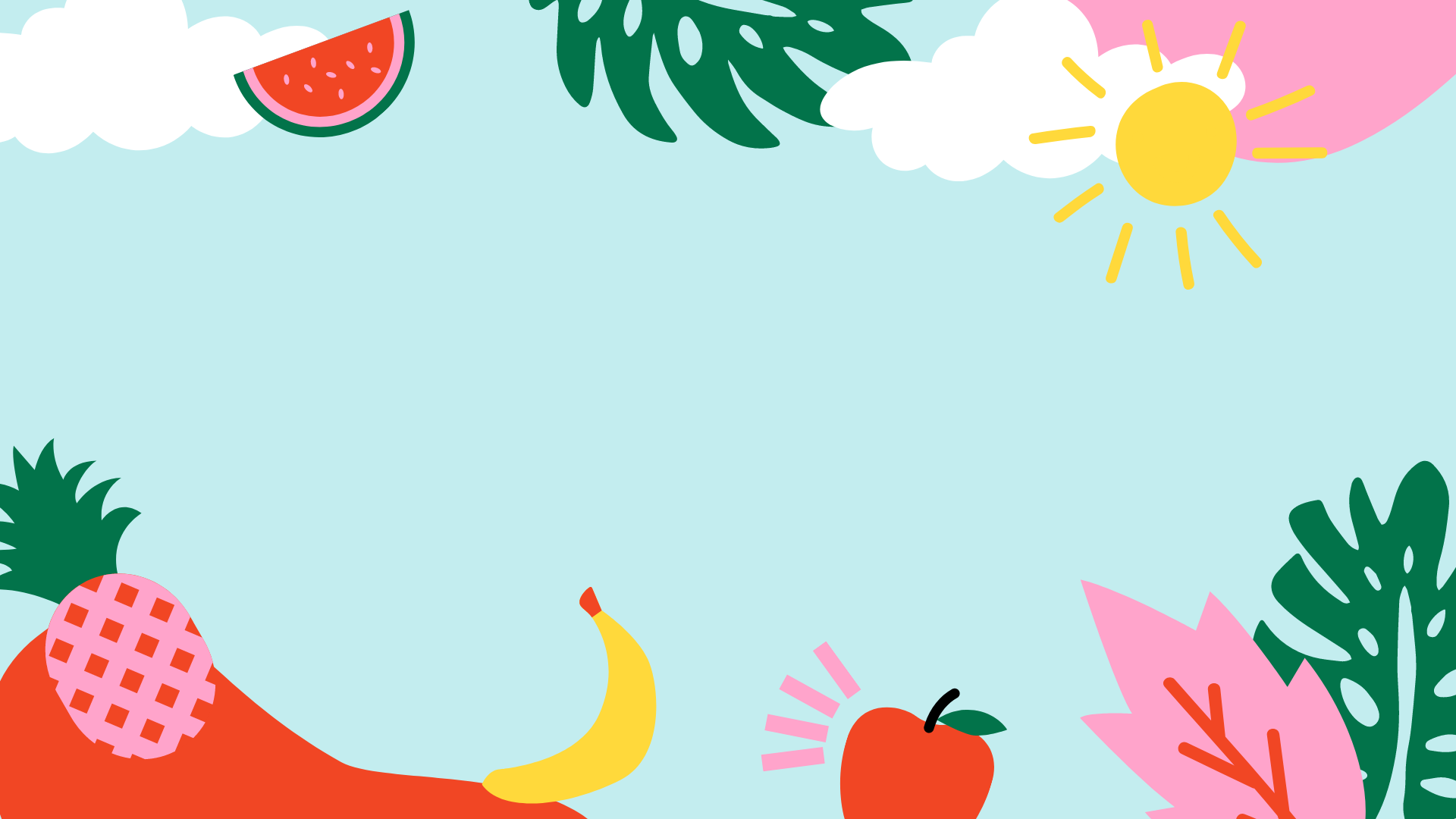 Các con giỏi quá!